士林高商 108 第二學期
生活科技
HTML語法 – Part 1
授課老師：Po-Hong Shih
Ｈｔｍｌ基本架構的介紹及說明
網頁背景顏色及圖片的設定
如何設定網頁一般的色彩
基本篇
Ｈｔｍｌ基本架構的介紹及說明
<Html><Head>	<Title>您網頁的標題</title></Head><Body>	網頁內容（也就是本文件的主要部份）</Body></Html>
Ｈｔｍｌ基本架構的介紹及說明
<html>標籤
<html>標籤是HTML網頁的根元素，它是一個容器元素，其內容就是其他HTML標籤，擁有<head>和<body>兩個子標籤。如果需要，在<html>標籤可以使用lang屬性指定網頁使用的語言，如下所示：
<html lang="zh-TW">
lang屬性值常用2碼值有：zh（中文）、en（英文）、fr（法文）、de（德文）、it（義大利文）和ja（日文）等。
在lang屬性值也可以加上次2碼的國家或地區，例如：en-US是美式英文、zh-TW是台灣的正體中文等。
網頁背景顏色及圖片的設定
網頁版面設定及文章段落控制
框架篇
基本概念
首先，各位在分割網頁前必須先了解一個概念，就是在分割網頁時，我們是不使用<Body></Body>這組標籤，取而代之的乃是我們現在要介紹的<Frameset></Frameset>這組標籤。
基本的分割網頁方式
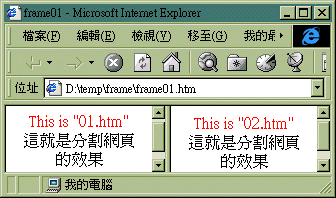 <frameset cols="*,*"><frame src="01.htm"><frame src="02.htm"></frameset>

<frameset rows="*,*"><frame src="01.htm"><frame src="02.htm"></frameset>
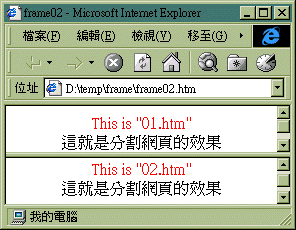 Frameset與Frame相關屬性
Frame相關屬性-Name的應用
<Frameset cols="20%,*"><Frame src="01.htm" name="part1">
<Frameset rows="80%,*"><Frame src="02.htm" name="part2"><Frame src="03.htm" name="part3"></Frameset></Frameset>
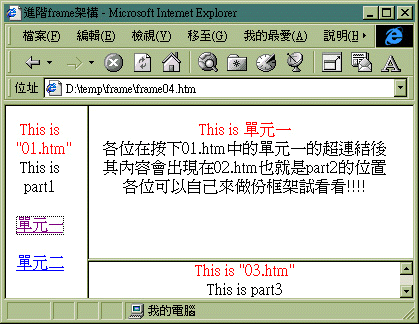 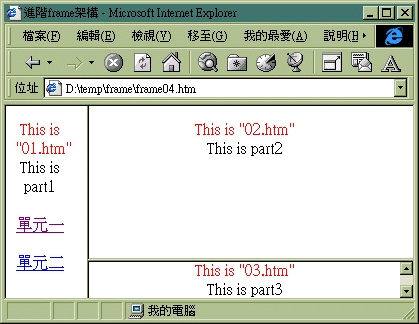 【補充】超連結
請試圖切割網頁，如下圖所示。並且利用超連結，將兩個頁面顯示做互換。
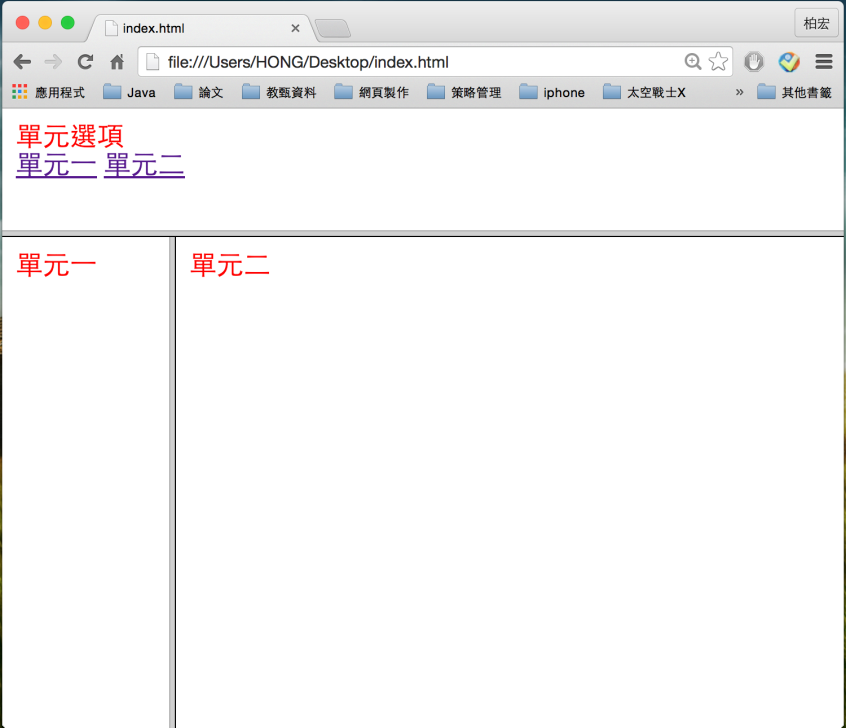 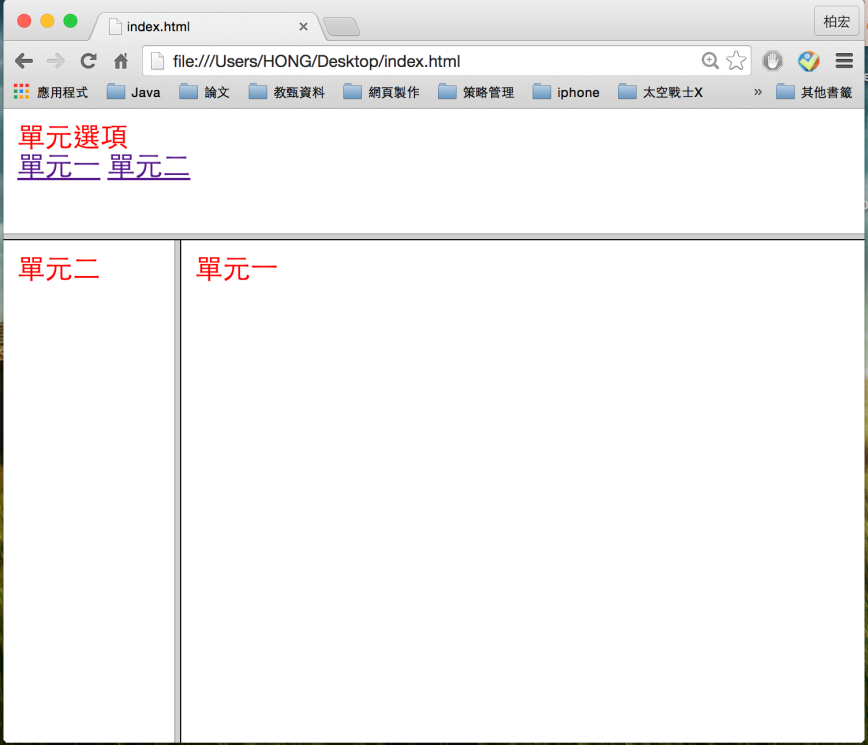 製作個人作業網站
基本文字應用標籤：字體的大小、字形顏色的變化、顯示不同的字體、粗體、斜體及加底線
進階文字應用標籤：走馬燈效果
文字篇
基本文字應用標籤(1/2)
基本文字應用標籤(2/2)
進階文字應用標籤
教室顏色大賞，觀察教室的同學、老師、桌子、椅子、窗廉等顏色，試圖在網頁上顯示。
插入一般圖片
超連結與圖片之應用
圖片篇
插入圖片
超連結與圖片之應用
文件外超連結
文件內超連結
超連結篇
超連結(1/2)
超連結(2/2)
基本的表格應用及效果
與表格應用標籤相關的屬性介紹：<table>、<caption>、<TH>及<TD>的相關屬性
表格篇
基本的表格應用及效果(1/2)
基本的表格應用及效果(2/2)
<table border=1><caption>魔靈召喚</caption><tr>        <th>魔靈</th> <th>屬性</th> <th>攻擊</th> <th>防御力</th></tr><tr>        <td>九尾狐</td> <td>風</td> <td>457</td> <td>208</td></tr><tr>       <td>瑞奇</td> <td>風</td> <td>600</td> <td>108</td></tr><tr>      <td>幻影神偷</td> <td>風</td> <td>550</td> <td>204</td></tr></table>
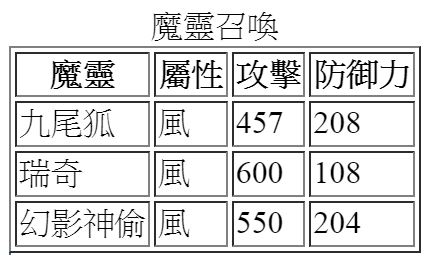 <table>相關屬性
<TH>及<TD>相關屬性
超連結法：連結多媒體檔
嵌入網頁法：將多媒體檔加入網頁中
多媒體篇
超連結法：連結多媒體檔
嵌入網頁法：將多媒體檔加入網頁中
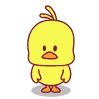 Thanks for your attention!